Top 10 Länder nach Anzahl neuer Fälle in den letzten 7 Tagen (KW50)
71.554.018 Fälle 
1.613.671 Todesfälle (2,3%)
Quelle: ECDC, Stand: 14.12.2020
7-Tages-Inzidenz pro 100.000 Einwohner (KW50)
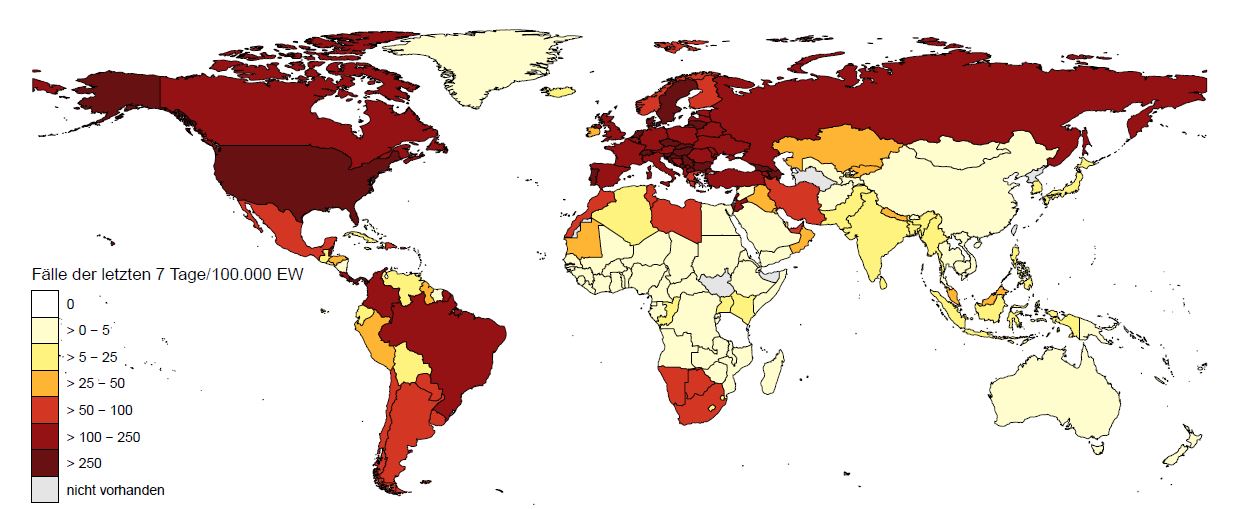 Europa (nicht EU/EWR/UK/CH)
85 Länder/Territorien mit einer 7-Tages-Inzidenz > neue 50 Fälle / 100.000 Ew.
Amerika
Asien
Afrika
Ozeanien
Quelle: ECDC, Stand: 14.12.2020
[Speaker Notes: Nicht mehr auf die Liste:
AFRIKA: Cabo Verde, Botswana


Unter 50 in Europa nicht EU: Isle of Man, Guernsey, Holy See]
7-Tages-Inzidenz pro 100.000 Einwohner – EU/EWR/UK/CH (KW50)
Europa (EU/EWR/UK/CH)
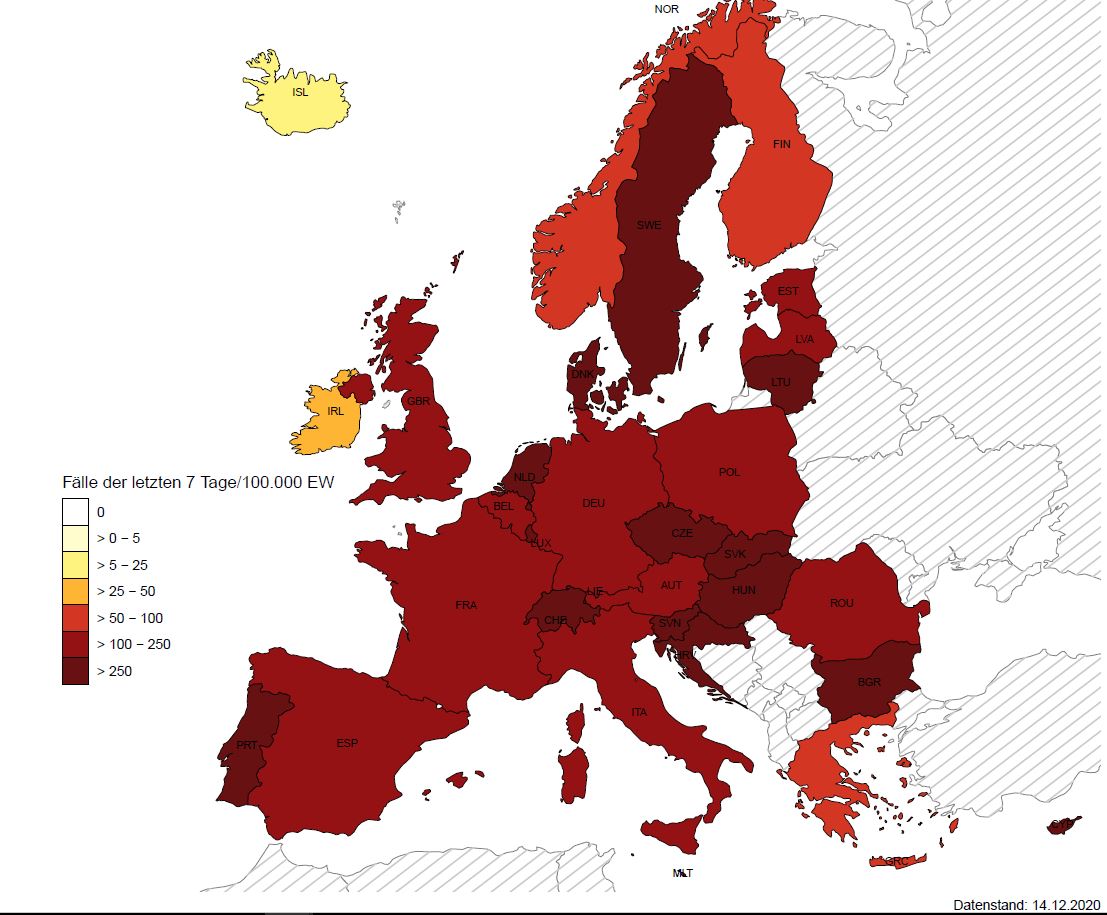 Quelle: ECDC, Stand: 14.12.2020
Factors associated with positive SARS-CoV-2-test results in outpatient health facilities and emergency departments among adolescents aged < 18 years – Mississippi, September – November 2020,  MMWR - CDC
Weekly / December 18, 2020 / 69(50);1925-1929
N = 397 Kinder, n = 154 Fälle und n= 243 Kontrollen
Fall-Kontroll-Studie, September – November
Limitationen: 56% Non-Responder (n = 494 Kinder) und Drop outs (n = 5), Fall-Kontroll-Studie (Recall-Bias)
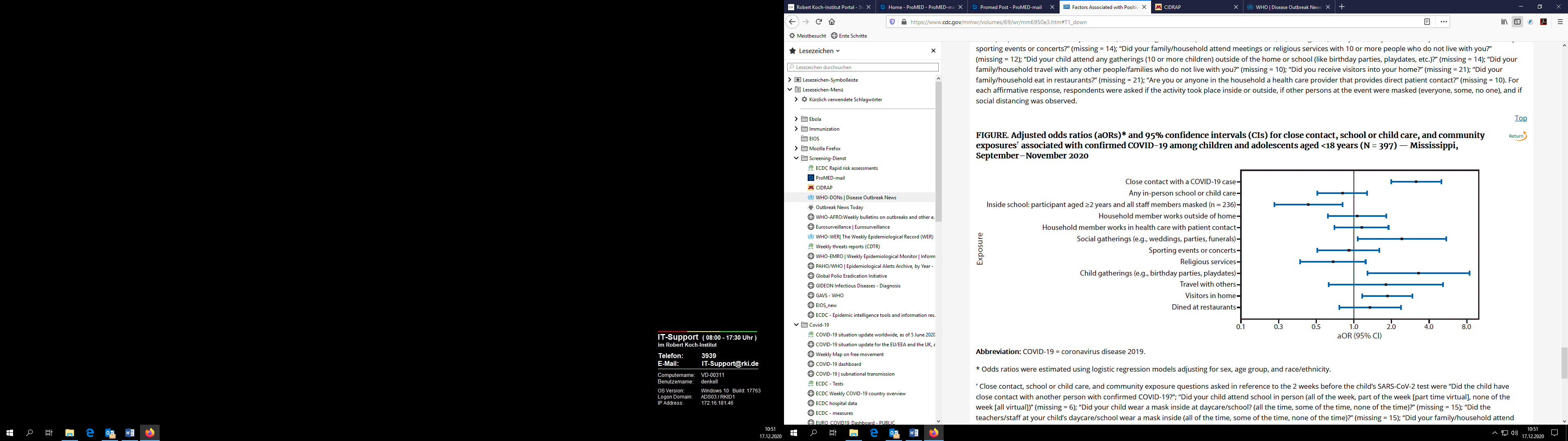 [Speaker Notes: https://www.cdc.gov/mmwr/volumes/69/wr/mm6950e3.htm
Fall-Kontroll-Studie, September – November
Rekrutierung in Test-Zentren / Notaufnahmen, 
Frequency-Matching negativ getesteter Kinder nach Alter und Rekrutierungszeitraum, Befragung durschnittlich 32 Tage nach SARS-CoV-2-Testung
Limitationen: 494 Kinder / Eltern wollten nicht teilnehmen + 5]
Factors associated with positive SARS-CoV-2-test results in outpatient health facitilities and adolescents aged < 18 years – Mississippi, September – November 2020,  MMWR - CDC
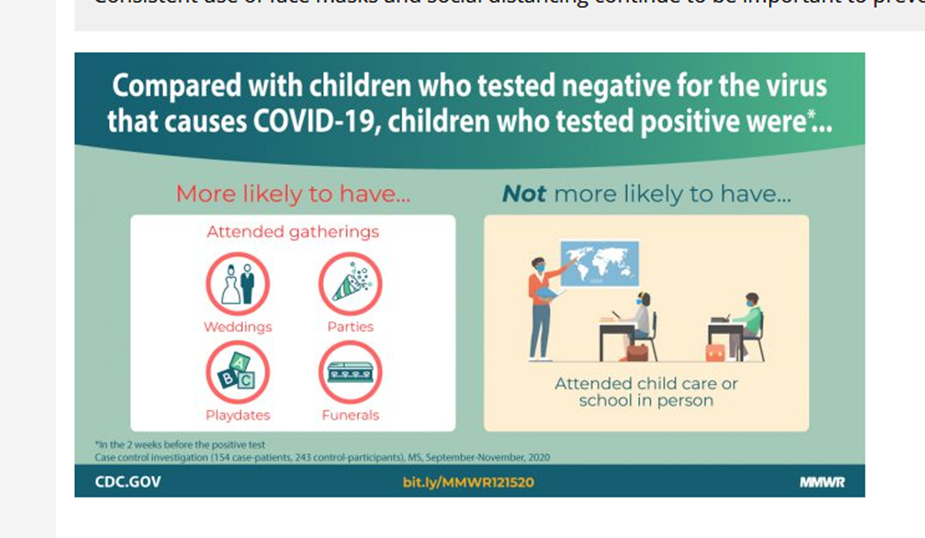 [Speaker Notes: https://www.cdc.gov/mmwr/volumes/69/wr/mm6950e3.htm
Fall-Kontroll-Studie, September – November
Rekrutierung in Test-Zentren / Notaufnahmen, 
Frequency-Matching negativ getesteter Kinder nach Alter und Rekrutierungszeitraum, Befragung durschnittlich 32 Tage nach SARS-CoV-2-Testung
Limitationen: 494 Kinder / Eltern wollten nicht teilnehmen + 5]
Zusammenfassung und News
Amerika
48% der neuen Fälle und 40% der neuen Todesfälle (7T)
Hohe Anzahl neuer Fälle in Panama, Belize, Bermuda, Kolumbien, Brasilien (Südosten), Paraguay, Uruguay
USA: Krankenhauskapazitäten in manchen Regionen nahezu erschöpft (92% Auslastung in Arizona, ≥ 75% in Kalifornien)
Europa
38% der neuen Fälle und 46% der neuen Todesfälle (7T)
Krankenhauskapazitäten in vielen Regionen / Ländern nahezu erschöpft (96% Auslastung in St.Petersburg, Russland, 104% Auslastung in Nordirland)
200.000 Impfstoff-Dosen für Sputnik V in Russland „verimpft“ -  91,4 % Wirksamkeit

Afrika
2,7% der neuen Fälle, 3,2 % der neuen Todesfälle (7T)
WHO AFRO warnt vor weiterer Ausbreitung (46.000 neue Fälle / Woche seit Mitte Oktober versus 29.000 neue Fälle / Woche früher September bis Mitte Okt)
Asien
12% der neuen Fälle und 11% der neuen Todesfälle (7T)
Weitere Anstieg neuer Fälle in Südkorea und Japan (Tokio)
[Speaker Notes: https://www.cdc.gov/mmwr/volumes/69/wr/mm6950e3.htm
https://www.reuters.com/article/health-coronavirus-russia/covid-beds-run-short-in-st-petersburg-as-russian-vaccine-rollout-gathers-pace-idUSKBN28Q0WA]
Back-Up
Todesfälle in EU/EWR und GB, KW50
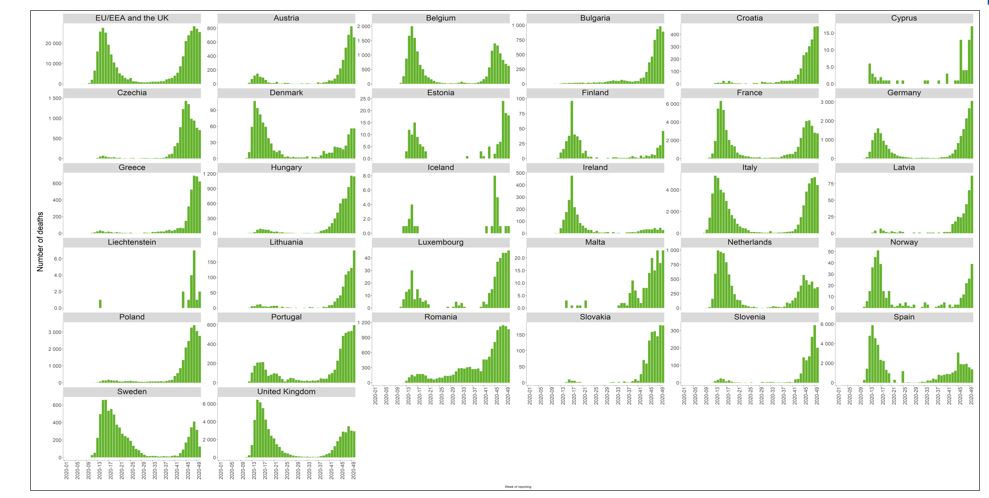 Quelle: ECDC, Stand: 14.12.2020
[Speaker Notes: Distribution of laboratory-confirmed cases of COVID-19 in EU/EEW and the UK, as of week 50, 2020]